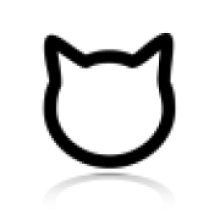 Diabetes bij katten
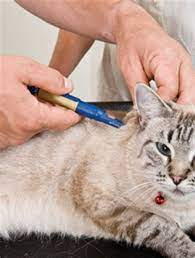 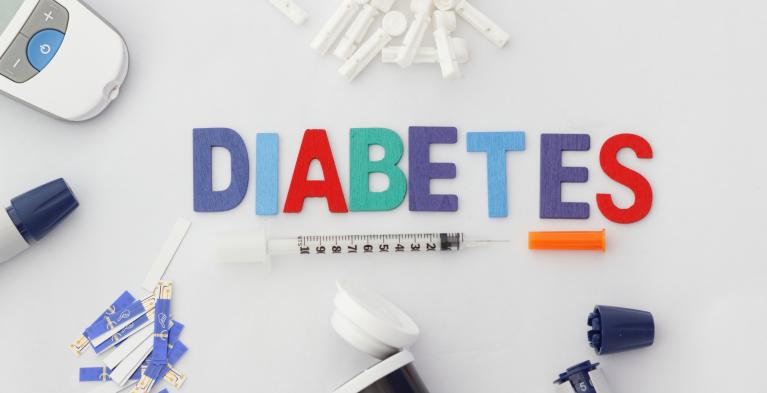 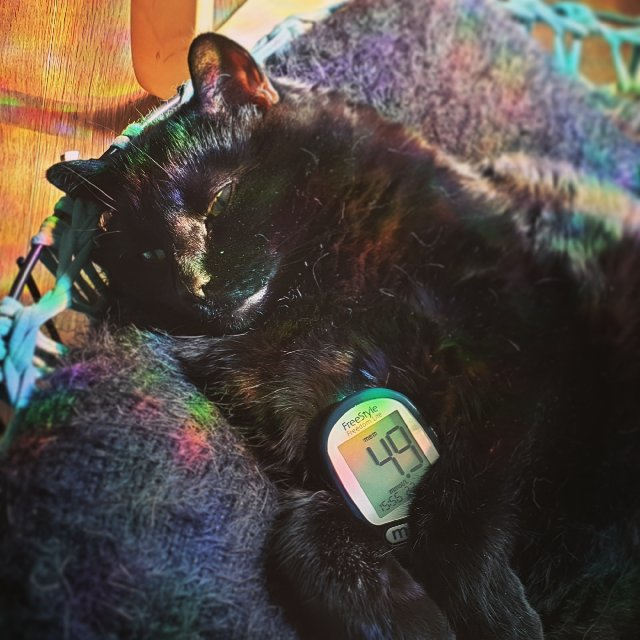 Diabetes bij katten
Tamara Huijbregts van het diabetes katten forum
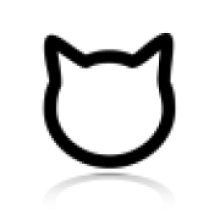 Het team
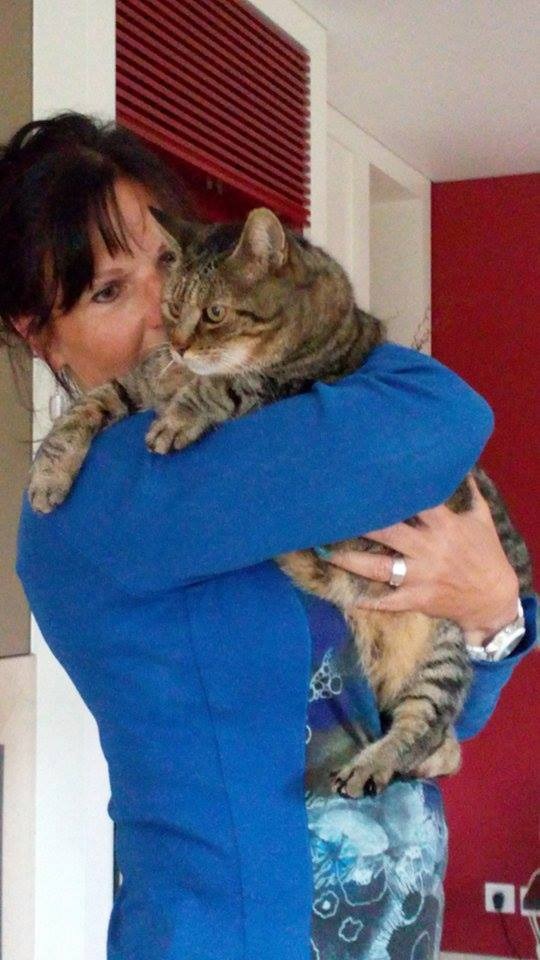 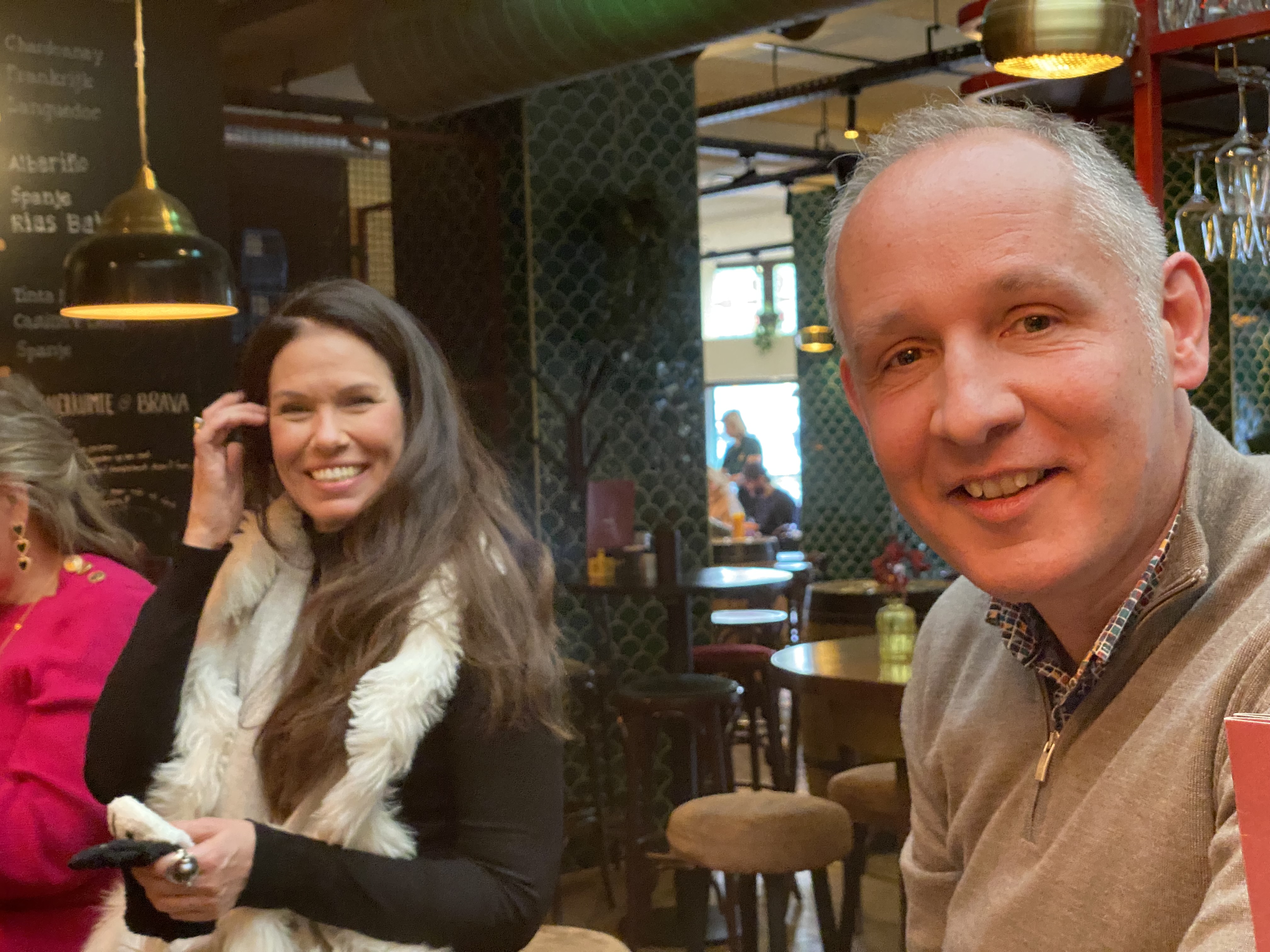 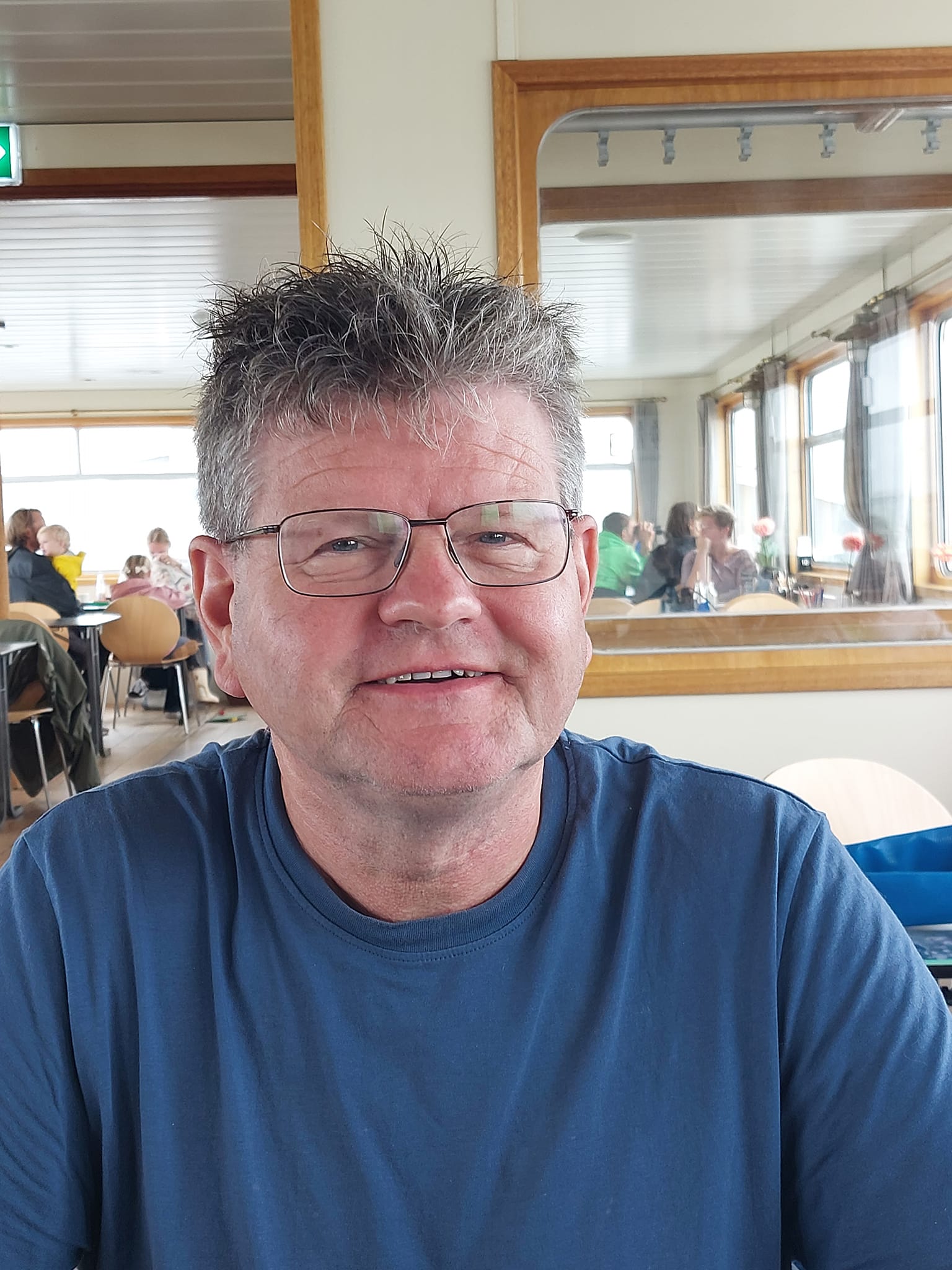 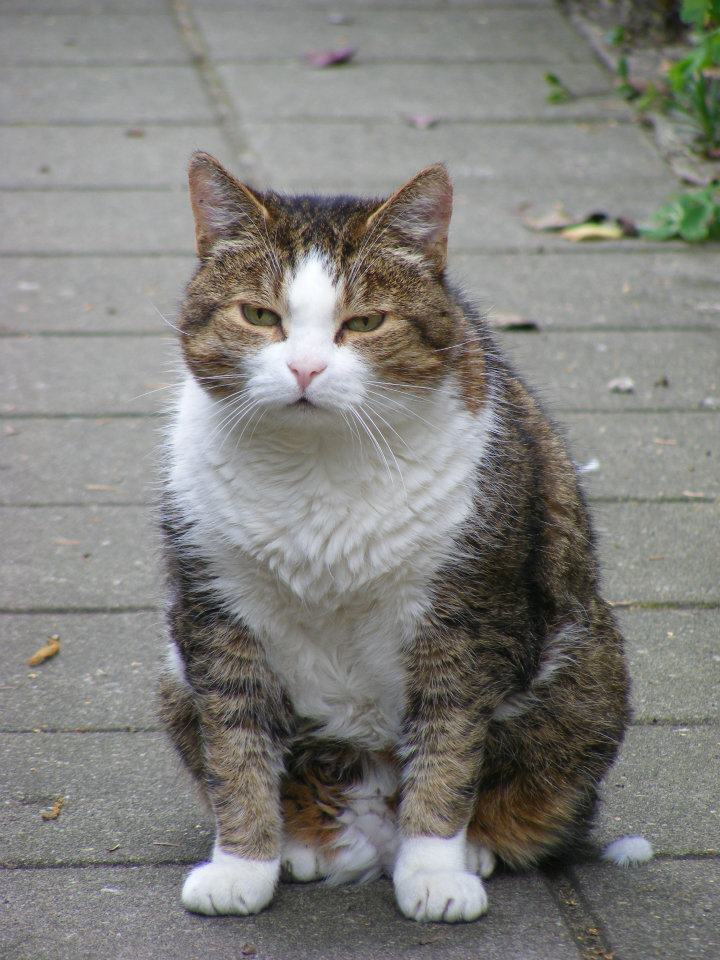 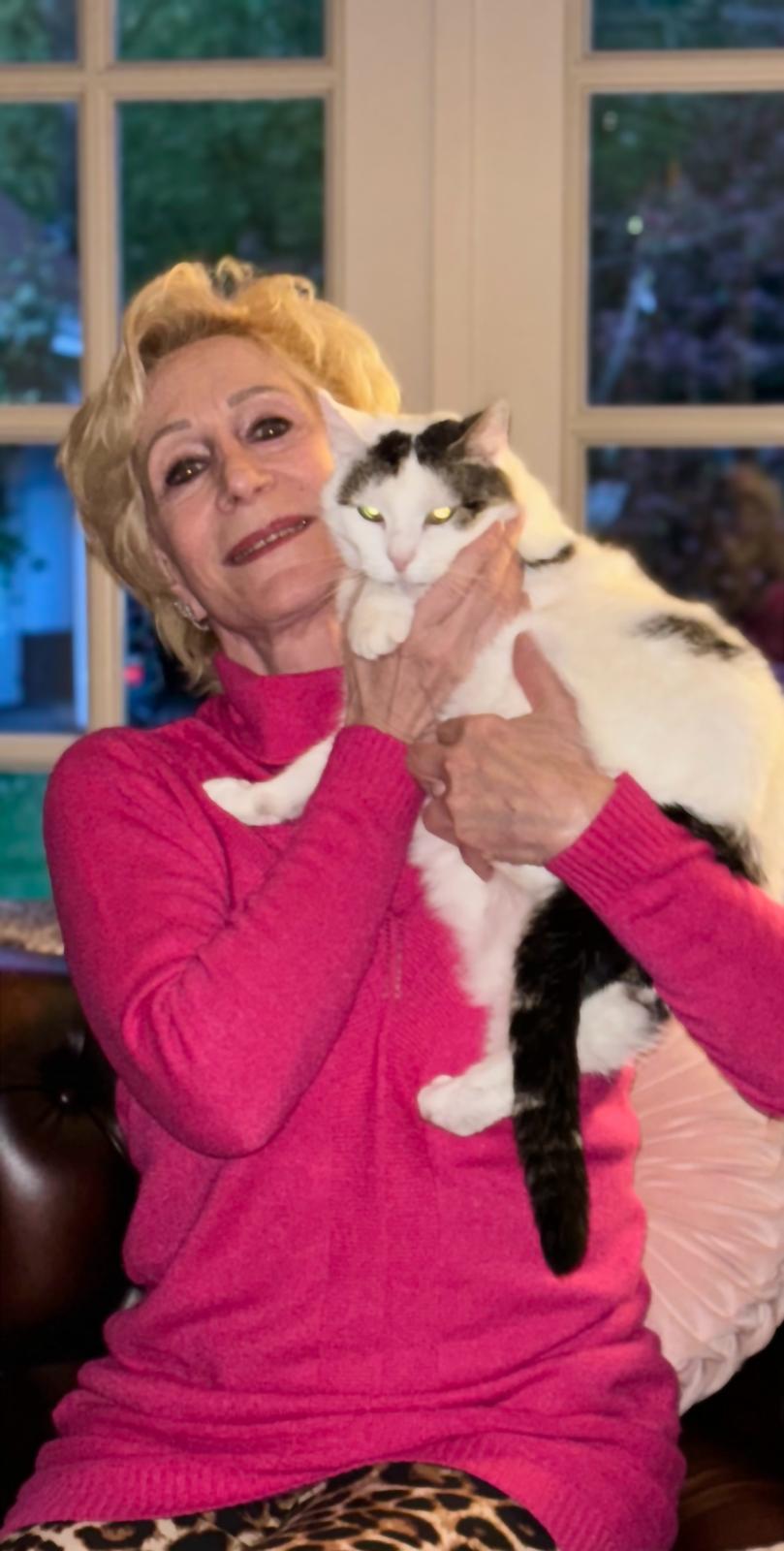 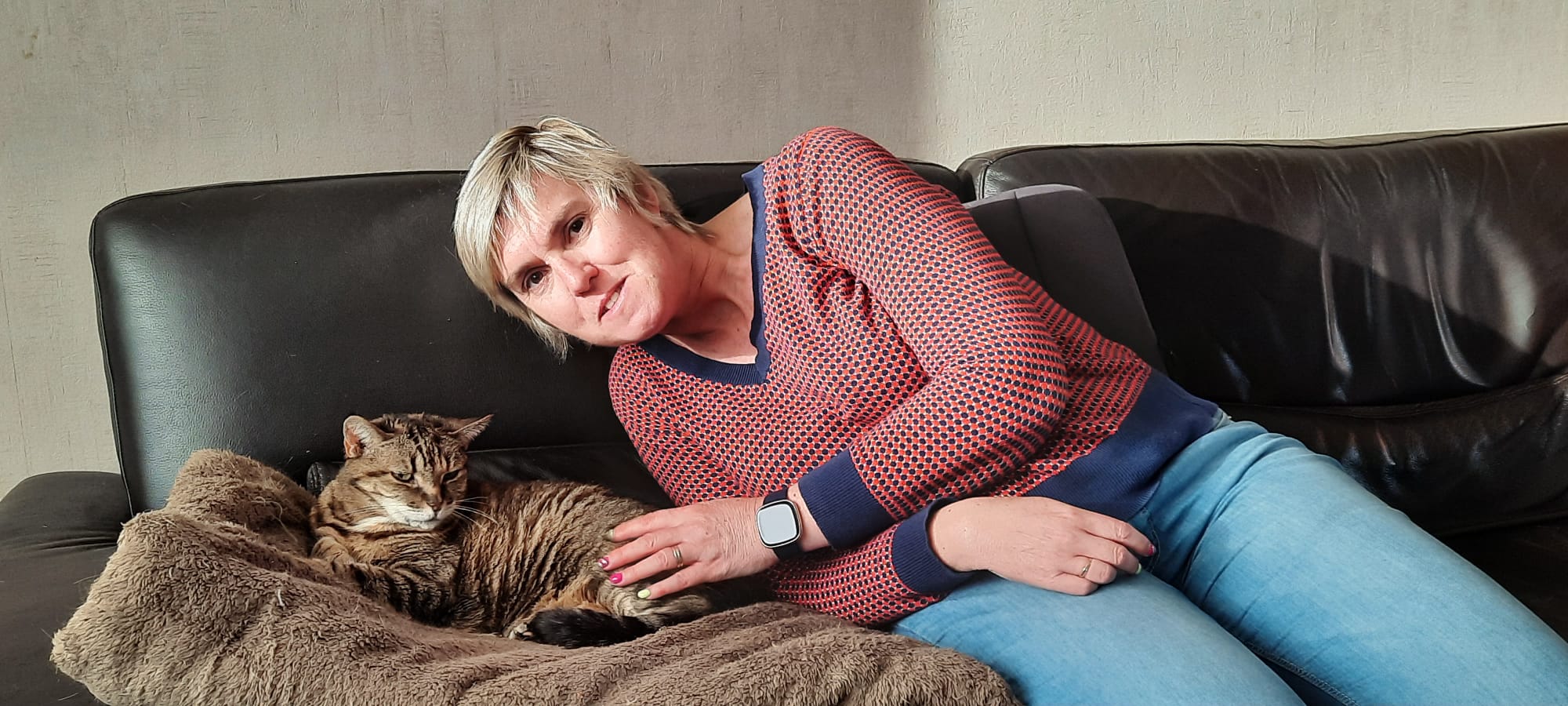 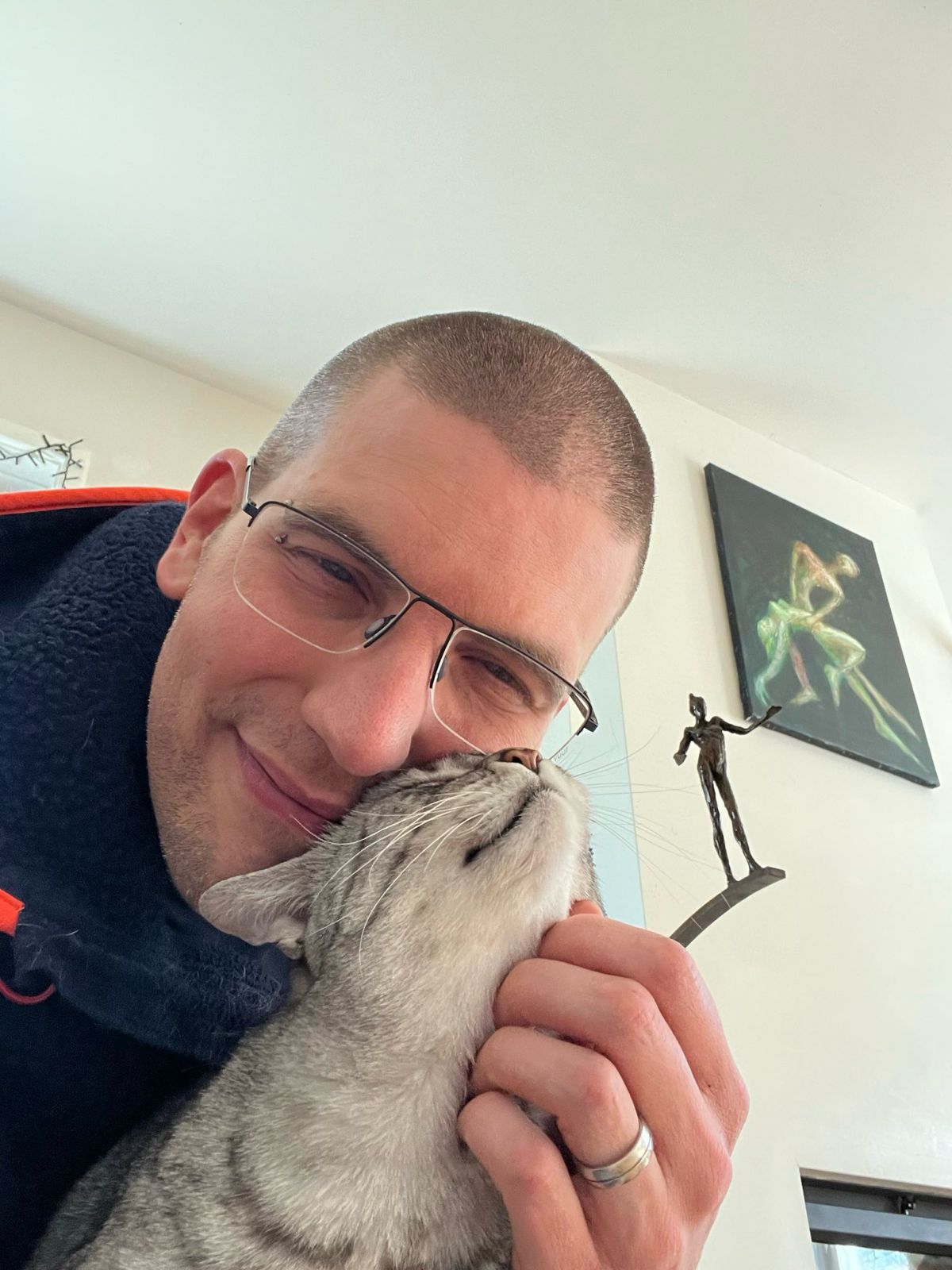 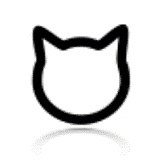 Opvang van diabeteskatten in dierenasielen
Het is meestal maatwerk, geen één asiel werkt op de zelfde manier
Denk aan oa de tijden dat er iemand aanwezig is
Er is zo veel mogelijk!!
Denken in mogelijkheden niet in problemen!


   diabeteskatten.nl en stichtingbeertje.com kunnen helpen als dat nodig is
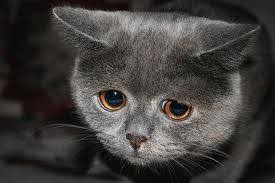 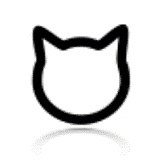 Diabeteskatten in asielen/opvang
Informeren waarom de kat weg moet
Reden:
-Financiële problemen
-Onjuiste voorlichting door dierenarts
-Paniek!!! De eigenaar is overdonderd door het nieuws en kan het niet denkt hij (m/v/x)

Adviseer de eigenaar om informatie in te winnen op bv diabeteskatten.nl, suikerkattenpunt van stichting Beertje, ……
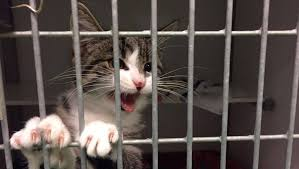 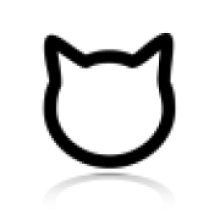 Maar wat is dan diabetes?
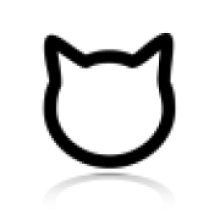 In de cel….
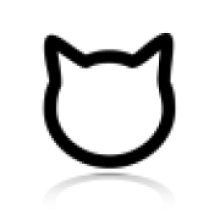 Diabetes bij mensen
Wat is diabetes?
https://www.youtube.com/watch?v=90sh3IxlW9w&t=1s
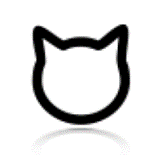 Diabetes bij katten- symptomen
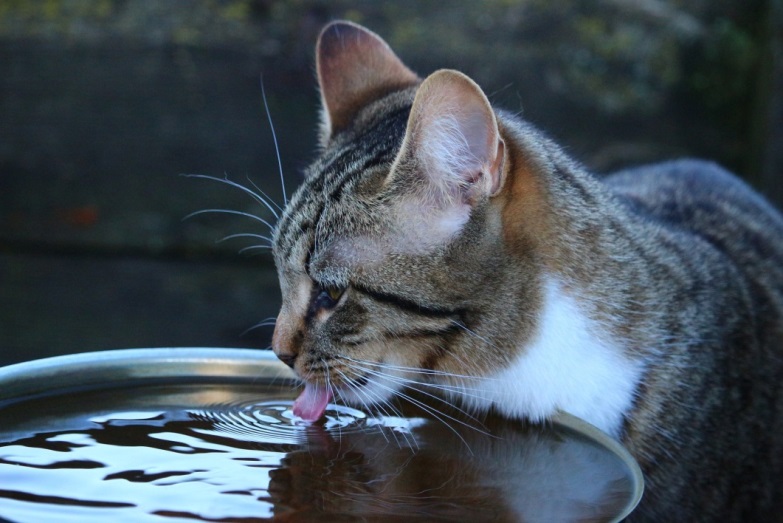 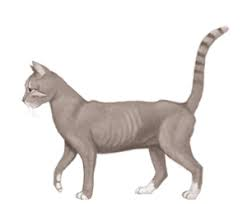 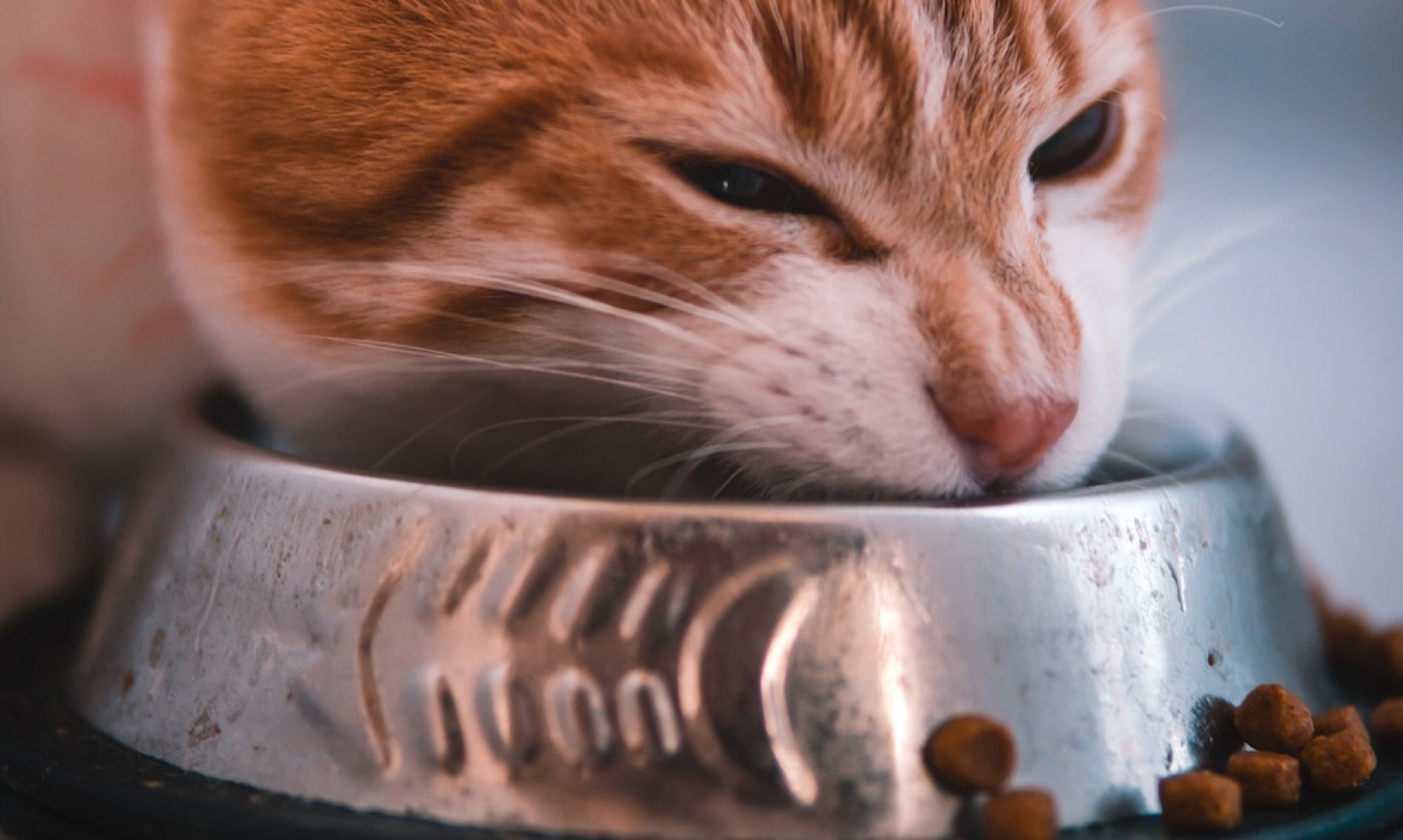 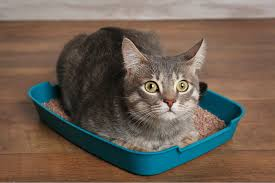 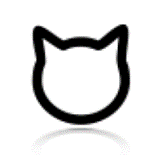 Diabetes bij katten- oorzaken
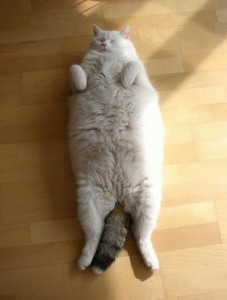 Medicatie
Verkeerd voer
Overgewicht 
Onderliggende ziekte
Leeftijd
Erfelijkheid
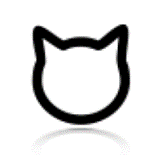 Diabetes bij katten- complicaties
Te hoge suiker: orgaanschade, ketonen, gemakkelijk blaasontsteking, vatbaarder voor infecties, verhongeren
Te lage suiker: hypo, coma
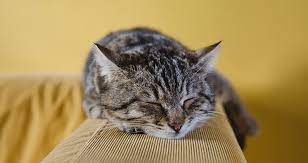 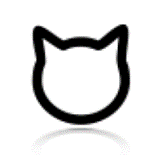 Diabetes bij katten- hoe te behandelen
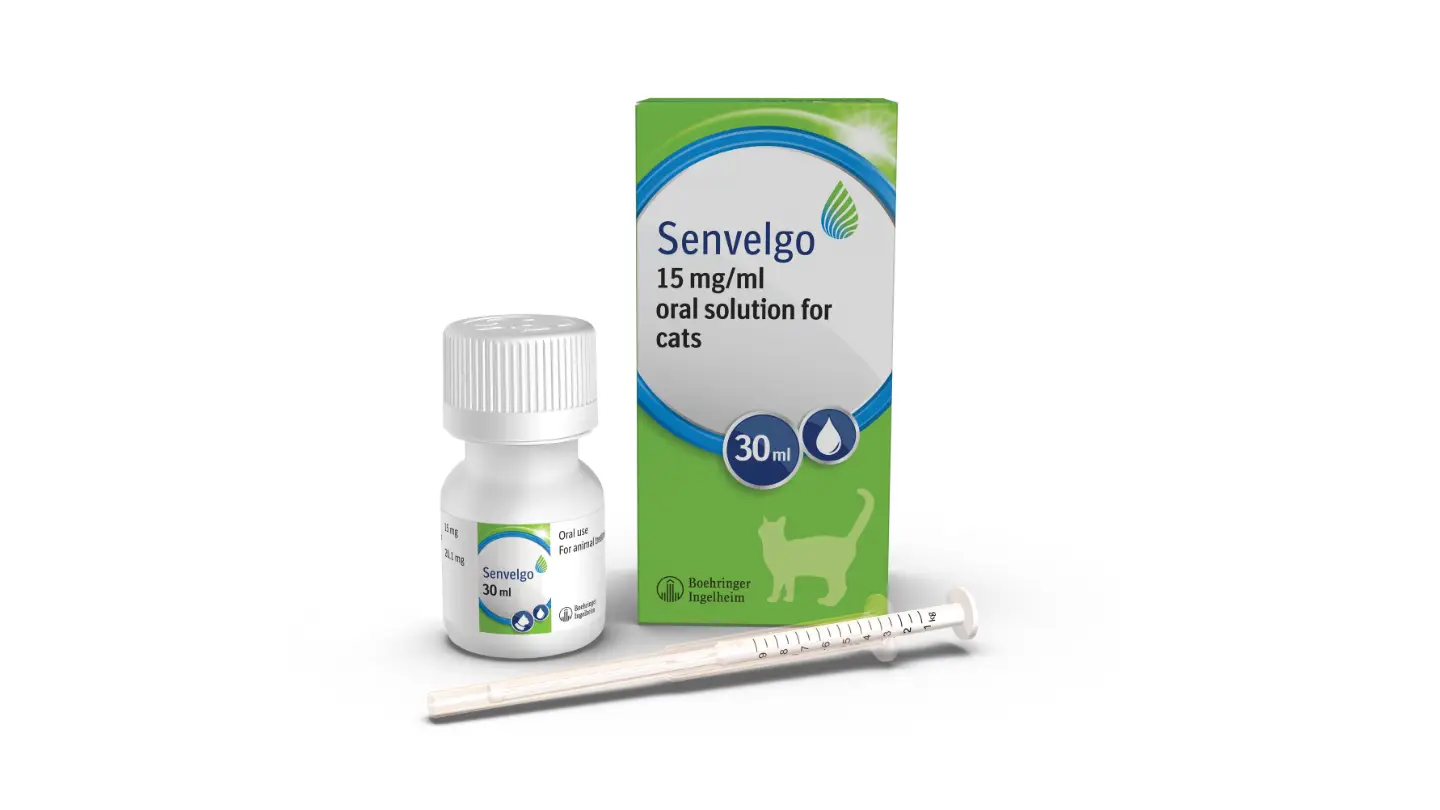 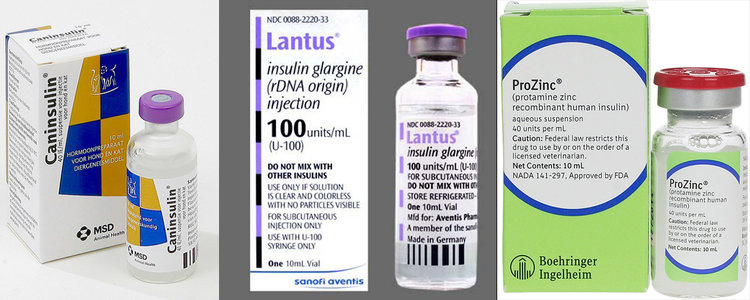 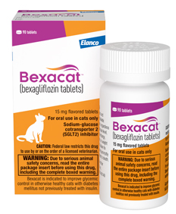 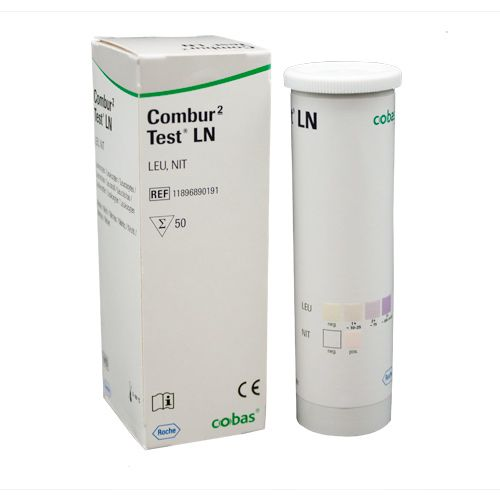 Insuline 2x daags of 1x daags oraal middel
Monitoren bloedsuiker en ketonen
Voer laag in koolhydraten
Beweging
Minder stress
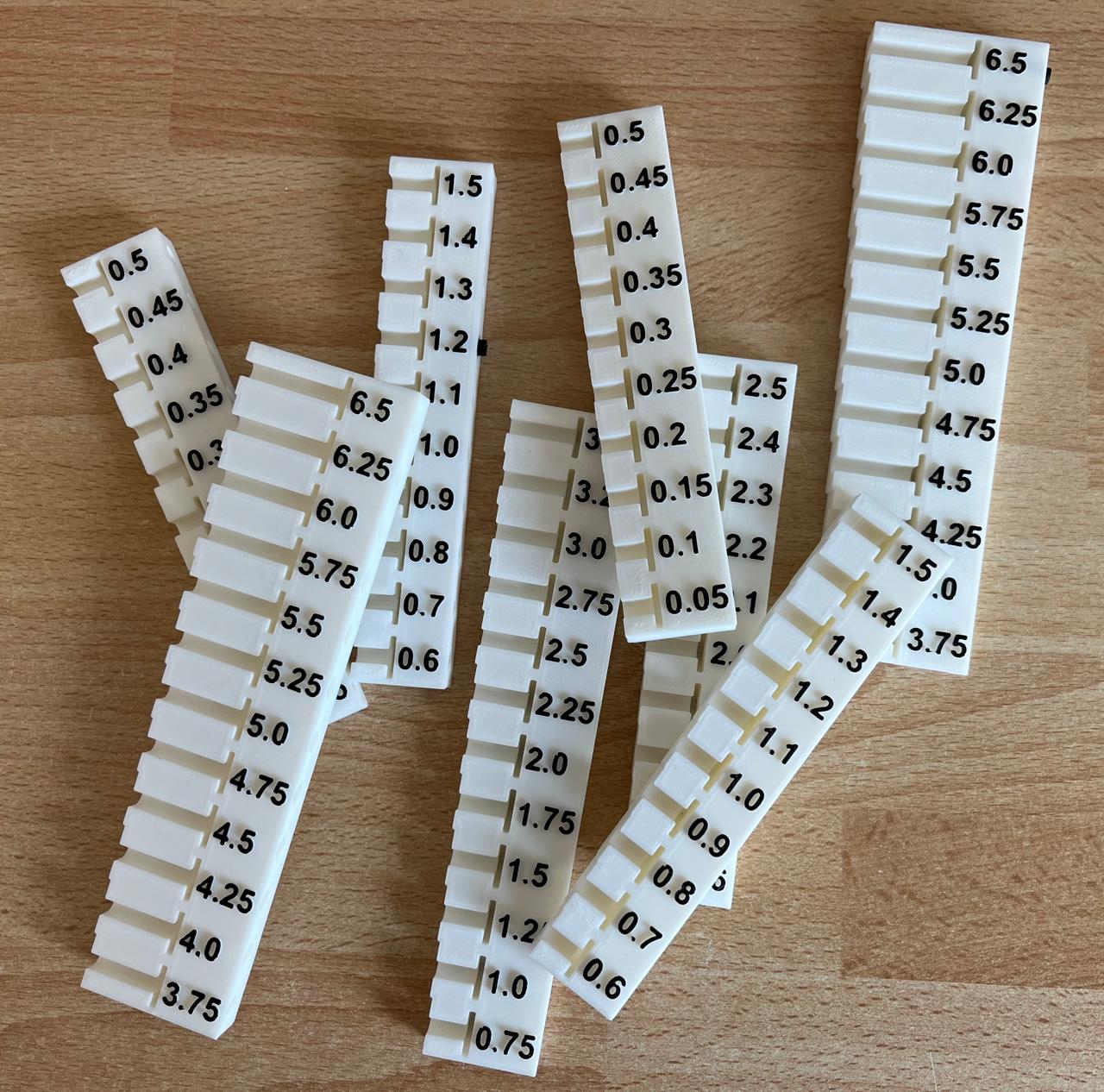 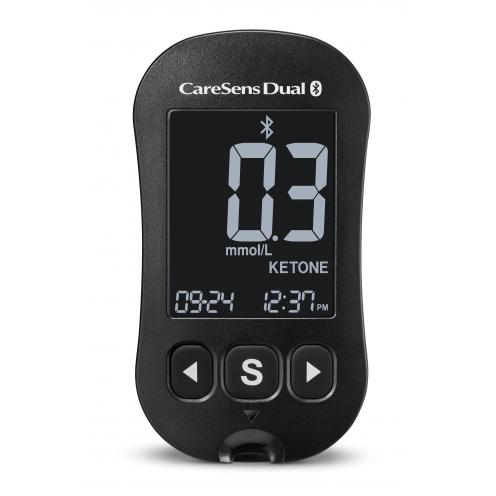 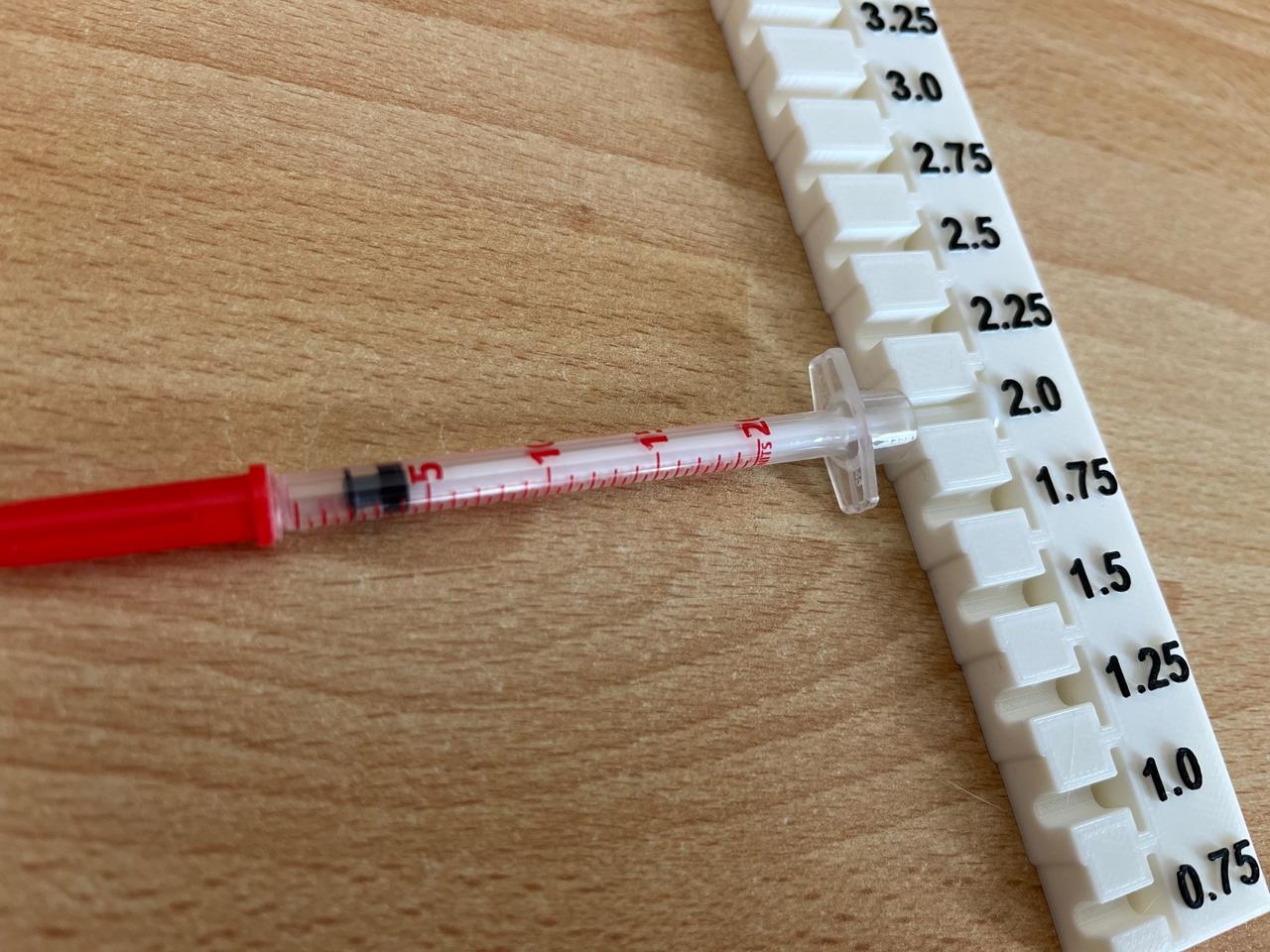 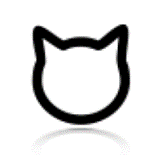 Diabetes bij katten- hoe te behandelen – Monitoren bloedsuiker (en ketonen)
Filmpje bloedprikken van suikerwafel https://youtube.com/shorts/keDo7hGeukY?si=mYGAlupNbd7Qiode
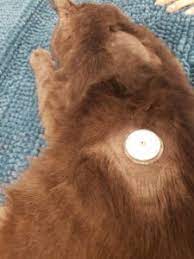 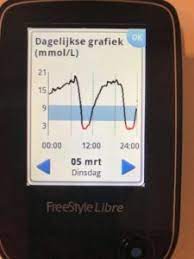 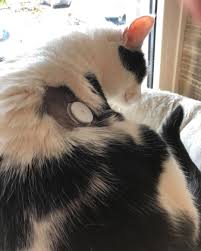 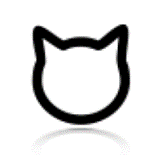 Diabetes bij katten- hoe te behandelen –insuline 2x daags - Caninsulin
Caninsuline werkt 8 uur (kan dus eerder dan na 12 uur weer gegeven worden)  
Nadir: Laagste punt na 4 uur, 2e dal na 7 uur
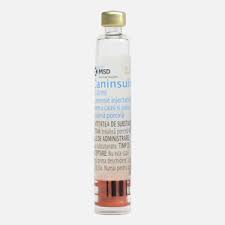 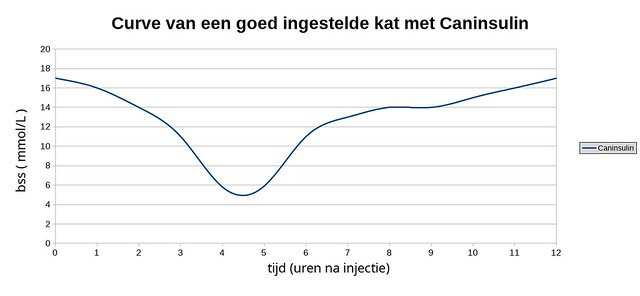 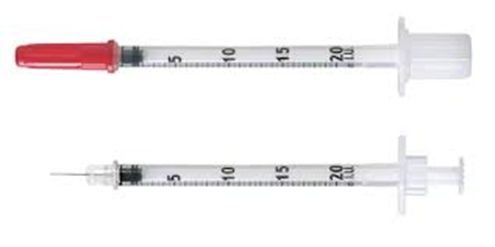 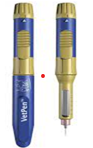 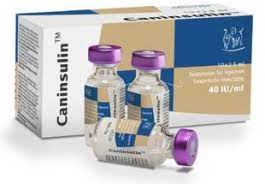 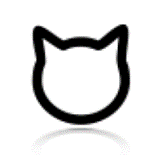 Diabetes bij katten- hoe te behandelen –insuline 2x daags - ProZinc
ProZinc werkt 10-12 uur (kan, na bss testen, eerder gegeven worden)
Nadir: Laagste punt na 6 uur, vlak dal, onset na 2 uur
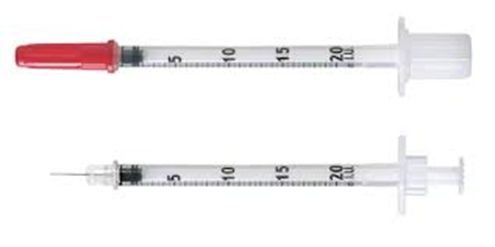 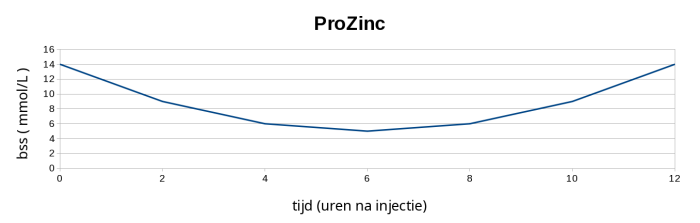 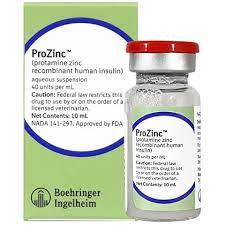 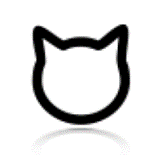 Diabetes bij katten- hoe te behandelen –insuline 2x daags – LaNtus
Lantus werkt 10-14 uur (kan, na bss testen, eerder gegeven worden)
Nadir: Laagste punt na 6 uur, vlak dal, onset na 2 uur
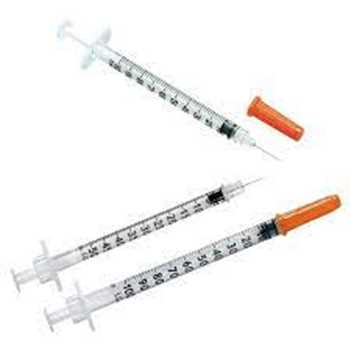 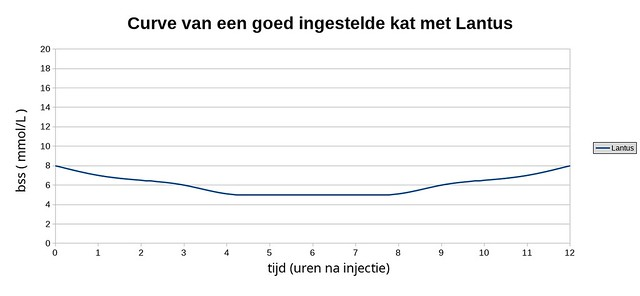 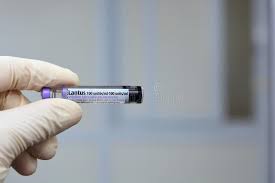 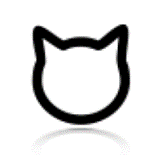 Diabetes bij katten- hoe te behandelen –oraal 1x daags- Senvelgo
Vloeistof, eenvoudig te geven met wat natvoer, “soup” of zo in het bekje
Smaak eventueel maskeren met wat druppels valeriaan
Belangrijk om ketonen te meten vanwege de werking
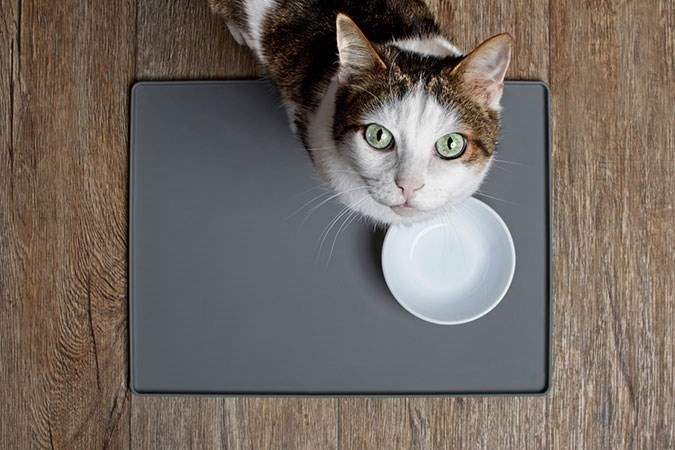 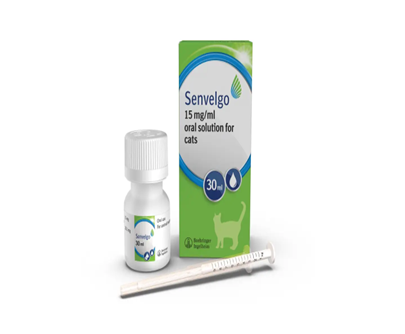 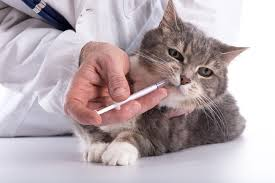 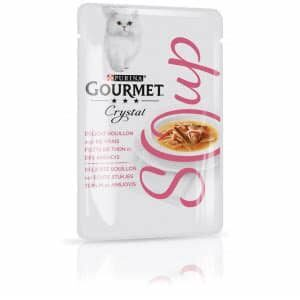 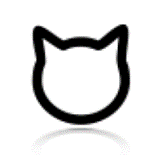 Diabetes bij katten- hoe te behandelen –oraal 1x daags- Bexacat
Tablet, zo in het bekje geven of mbv easypil of pillenschieter
Belangrijk om ketonen te meten vanwege de werking
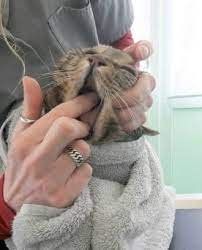 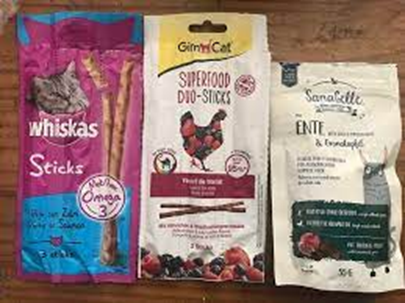 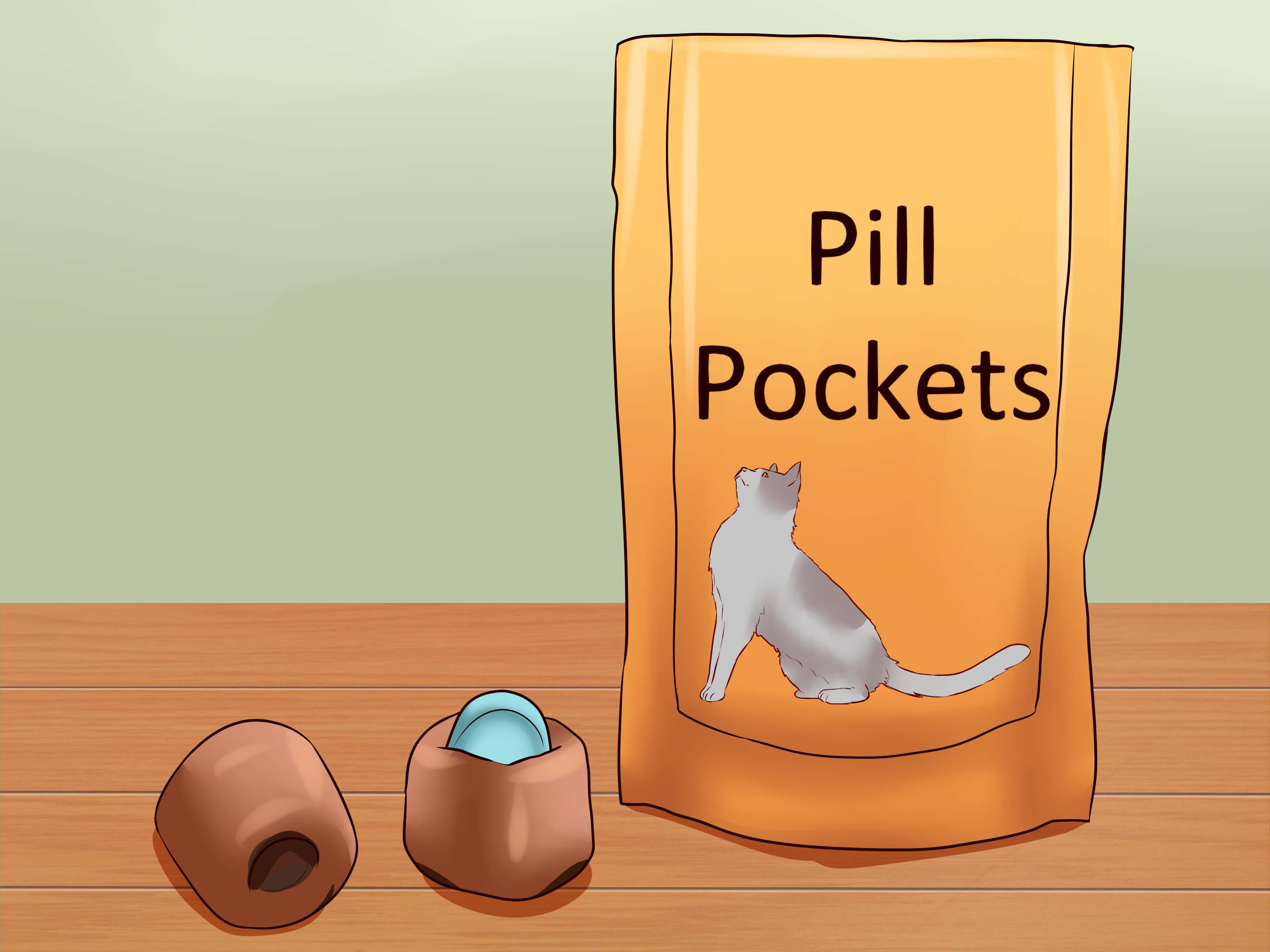 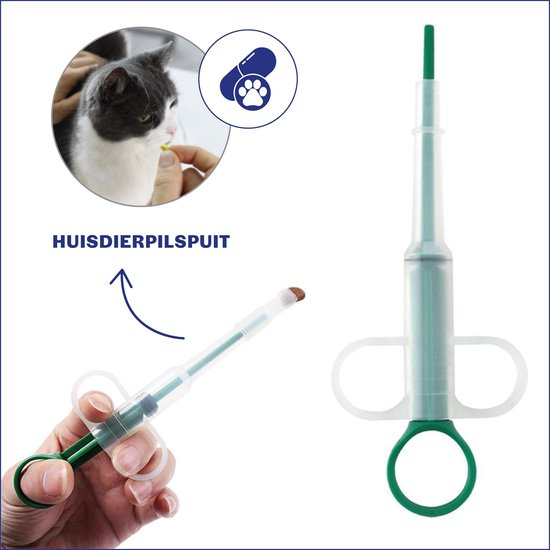 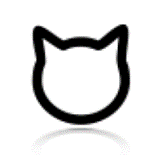 Diabetes bij katten- hoe te behandelen
Insuline 2x daags of oraal middel 1x daags
Monitoren bloedsuiker en ketonen
Voer laag in koolhydraten
Beweging
Verminder stress
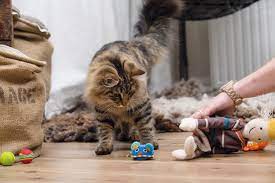 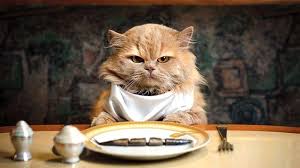 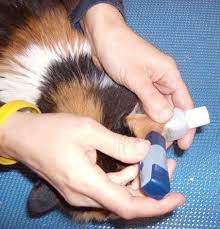 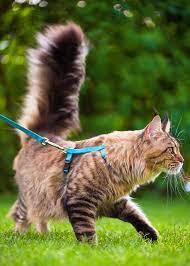 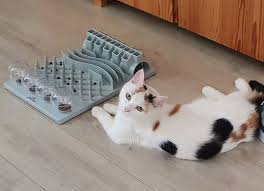 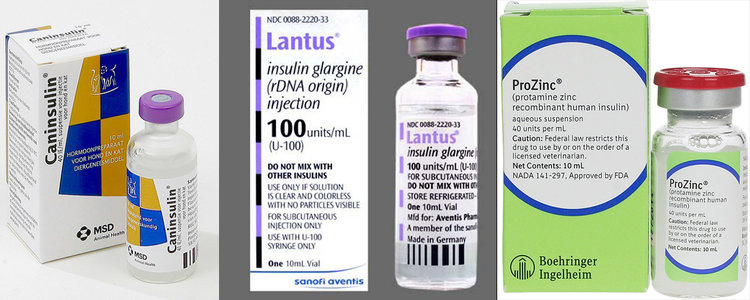 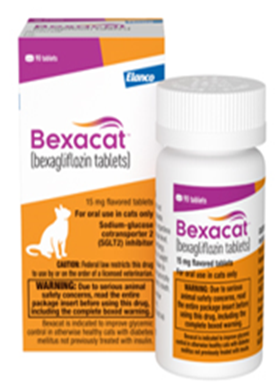 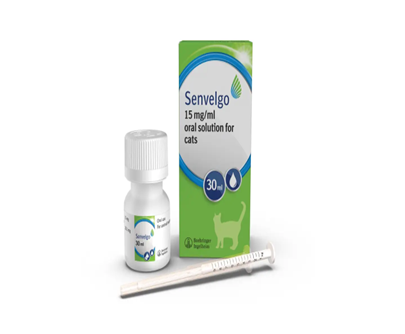 Diabetes bij katten-ondersteuning eigenaar
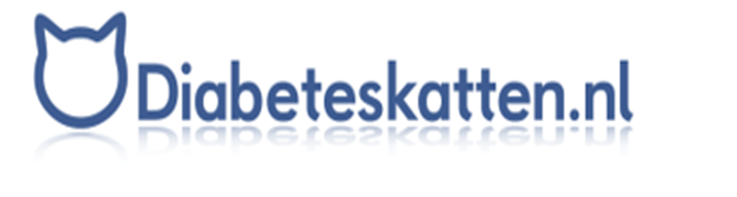 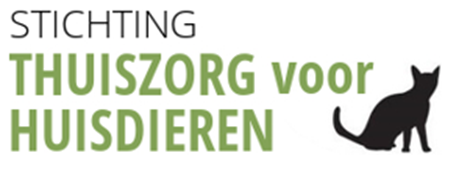 Financiële hulp:
Stoffelfonds
Sterk voor dieren
Quidem Carus
GoFundMe
Bevordering huisdierenwelzijn
Wie vult mijn bak
H.O.M.E
Diverse andere initiatieven, zie ook website LICG
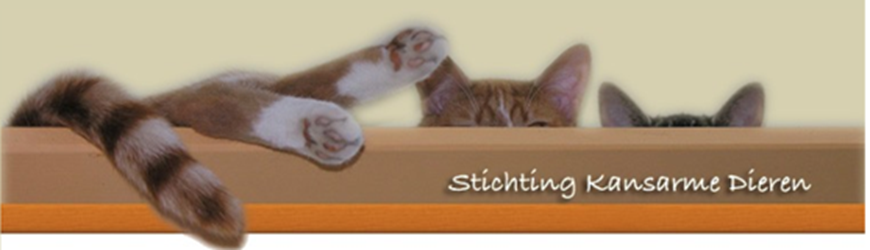 Suikerziekte bij katten
Zijn er nog vragen?  







Mallen informatie bij Sam
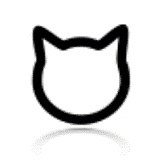 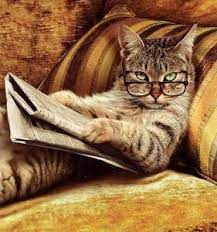